ГБОУ СПО КАИТ № 20Использование интерактивной лекции на занятиях в колледже. Теоретический аспект.
Автор: Шайкин А.А.,
преподаватель общих гуманитарных и социально-экономических дисцицплин,
5-я Парковая, 58
Психологические особенности студентов СПО
Низкая мотивация к обучению и вообще к какому-либо труду, непонимание необходимости образования, даже получения профессиональных навыков.  
 Слабый самоконтроль, часто неадекватное восприятие собственного поведения, отсутствие концентрации внимания.
 Неспособность большого числа студентов на должном уровне воспринимать программный учебный материал из-за слабого владения устной и письменной речью.
 Разная, а чаще низкая степень общей эрудиции. Большинство обучающихся вообще не читает. Часто студенты не знают общедоступные вещи из истории человечества.
 Большое количество студентов из неблагополучных семей с отсутствием позитивных примеров личностного поведения
 Чрезмерное стремление к развлечениям: компьютерным играм, алкоголю и т.п., а также беспредметному общению в социальных сетях.
Вывод: 	В силу психофизических особенностей студентов колледжа основным источником знаний, умений, жизненного опыта и основ культуры является преподаватель.
Преподаватель должен выбирать особые методы работы на занятиях в системе СПО, в которых:
а) формировать требуемые ФГОС и рабочими программами компетенции, готовить к написанию диагностических и иных проверочных работ, к сдаче зачетов и экзаменов при фактическом отсутствии традиционных домашних заданий (ибо подавляющее большинство их не выполнит)
б) учитывать личностные особенности студентов, в частности, необходимость ежеминутного контроля поведения и учебной деятельности требует постоянной концентрации внимания и частую смену форм активности обучающегося. Именно это сводит до минимума индивидуальную работу на занятии
		Иными словами, преподаватель должен изложить учебный материал: сжато, ярко, доступно, максимально приближая к жизни, используя IT-технологии, давая студентам возможность отдыхать и беседовать друг с другом, в том числе, на отвлеченные темы. 
Перечисленные критерии диктуют выбор технологии преподавания.
Классификация методов преподавания
Пассивные: учащиеся выступают в роли “объекта” обучения, которые должны усвоить и воспроизвести материал, который передается им учителем- источником знаний. Основные методы это классическая лекция, чтение, опрос.
2. Активные: где обучающиеся являются “субъектом” обучения, выполняют творческие задания, вступают в диалог с учителем. Основные методы это творческие задания, вопросы от учащегося к учителю, и от учителя к ученику.
3. Интерактивные: От англ. (inter - “между”; act – “действие”) Дословный перевод обозначает интерактивные методы как позволяющие взаимодействовать между собой; а интерактивное обучение – обучение, построенное на взаимодействии всех участников занятия, включая педагога.
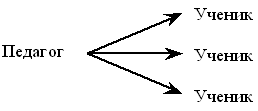 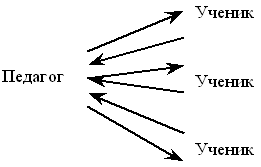 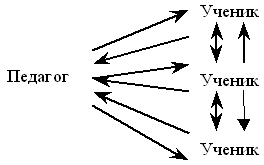 Использование лекции
До сих пор преподаватели колледжей часто используют лекцию, т.к. она:
 является простейшим способом достижения результата максимально полной передачи теоретического материала за ограниченное время
 предоставляет преподавателю возможность самовыражения
	Лекция – «это учебная технология, с помощью которой преподаватель, используя определенный промежуток времени, устно предоставляет информацию и мысли на определенную тему определенному кругу обучающихся. При этих условиях создается обучающая ситуация, где основной задачей каждого обучающегося является получение информации» (Л. Бауэр)

НО: согласно современным методическим требованиям, лекция как тип занятия не приветствуется.
Главные недостатки лекционного метода:
лекция не самостоятельный тип занятия, в дополнение к ней требуются семинары, домашние задания, самостоятельные работы
- традиционная лекция - это монолог преподавателя, который не предусматривает обратной связи студента с преподавателем
 на лекция крайне трудно удерживать внимание студентов.
Понятие интерактивной лекции
Интерактивная лекция - форма занятия со студентами колледжей, которая объединяет в себе аспекты традиционной лекции и тренинговой игры. Этот формат лекции имеет смысл использовать в тех случаях, когда носителем уникальной информации является преподаватель или учащиеся и когда ресурс времени и других информационных источников ограничен. 
	В систему образования интерактивная лекция пришла из сферы бизнеса. Эффективность овладения информацией на бизнес-тренингах и обучающих курсах значительно выше, чем в школе или СПО, поэтому использование данного опыта в колледже способно существенно повысить эффективность работы преподавателя, степень усвоения материала и качество обученности.
	С учетом указанных недостатков лекционного метода, интерактивная лекция уникальна, т.к. позволяет одновременно:
предоставить (презентовать) студенту необходимую информацию, знания в  соответствии с рабочей программой курса
обеспечить полный контроль со стороны преподавателя и необходимую каждому обучающемуся мотивацию и внимание на всех этапах занятия..
Общие черты интерактивных лекций
преподаватель-лектор – основной источник информации, он обязательно использует электронную презентацию, которая часто становится самостоятельным участником лекции
в отличие от традиционной лекции, интерактивная лекция требует от участников постоянной обработки информации (например, остановить лекцию и предложить студентам написать резюме или тезисы только что представленного содержания).
она предполагает многостороннюю коммуникацию, т.е. студенты часто получают обратную связь друг от друга, от лектора, студентам предлагается, а иногда даже требуется, разговаривать друг с другом и с лектором, в том числе не только по заданной теме  
преподаватель полностью контролирует уровень взаимодействия между участниками;
информация, поступающая через интерактивную лекцию, активно обрабатывается и может быть легко воспроизведена по истечении времени.
Формы работы на занятиях
Интерактивная лекция позволяют быстро конвертировать пассивную презентацию в интерактивное упражнение. 
	Различные этапы занятия могут включать разнообразные технологии обучения, а частая смена форм работы повышает мотивацию и внимание студентов. 
	Формами активации познавательной деятельности студентов колледжа могут быть: 
 самостоятельная работа в парах и в группах по 3-4 человека по изучению и закреплению нового материала, групповые мини-проекты
 самостоятельная индивидуальная работа, например, с небольшим отрывком из документа и поставленными к нему вопросами
 демонстрация учебных фильмов, видеофрагментов, фотографий
 конспектирование фрагмента презентации, составление таблицы или схемы на основе предложенного текста
 элементы лекции с запланированными ошибками (лекция-провокация)
 «пресс-конференция», когда преподаватель просит задавать ему вопросы
Формы работы на занятиях
обобщения студентами изложенного в форме составления тезисов, синквейнов, эссе
 создание и представление собственных интерактивных проектов (презентации, веб-квесты и т.п.)
 мини-тестирования
	Среди интерактивных форм лекции (или этапов лекции) выделяют и более сложные и потому менее приемлемые при работе со студентами в СПО: лекция-беседа, лекция-исследование, деловая игра, ведомая дискуссия, лекция-визуализация, упражнение "в аквариуме», мозговой штурм, мотивационная речь и другие. 
	При проектировании лекции и постановке целей занятия преподавателем планируется прежде всего деятельность обучающихся; эта деятельность должна: 
 соответствовать психологическим особенностям группы и уровню познавательных возможностей студентов
 быть направленной на формирование элементарных компетенций, общеучебных умений
 способствовать максимальному раскрытию изучаемой темы
Преимущества интерактивной лекции в СПО
Сопоставляя особенности контингента колледжа и приведенные выше методы обучения, видно, что интерактивная лекция отвечает большинству параметров, необходимых для успешности учебного процесса в колледже.
В ходе интерактивной лекции преподаватель:
 получает возможность самовыражения
 за счет смены форм работы многократно дополнительно мотивирует студентов на изучение темы
 свободно контролирует поведение и внимание студентов
 способен понять, насколько хорошо и быстро студенты усваивают предлагаемый им учебный материал
 включает в аудиторную деятельность элементы требуемой по ФГОС самостоятельной работы
 в рамках лекции применяет КИМы и элементы опросов;
	Таким  образом, интерактивная лекция не  только способ подачи материла, как традиционная лекция, но и его систематизации, закрепления и контроля. Она способствует формированию большинства общих компетенций студентов и соотвествует личностно-ориентированному подходу к обучению.
Следующий этап – создание презентации по практическому осуществлению представленной теоретической концепции, представление технологических карт нескольких интерактивных лекций и разработка самостоятельных работ.
Спасибо за внимание!